Living in the goodness of God
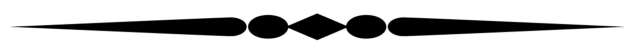 DON’T FEAR THE REAPER
OR
WHY YOU DON’T NEED TO FEAR YOUR FUTURE
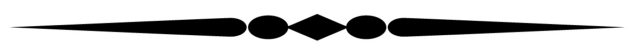 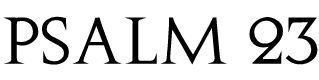 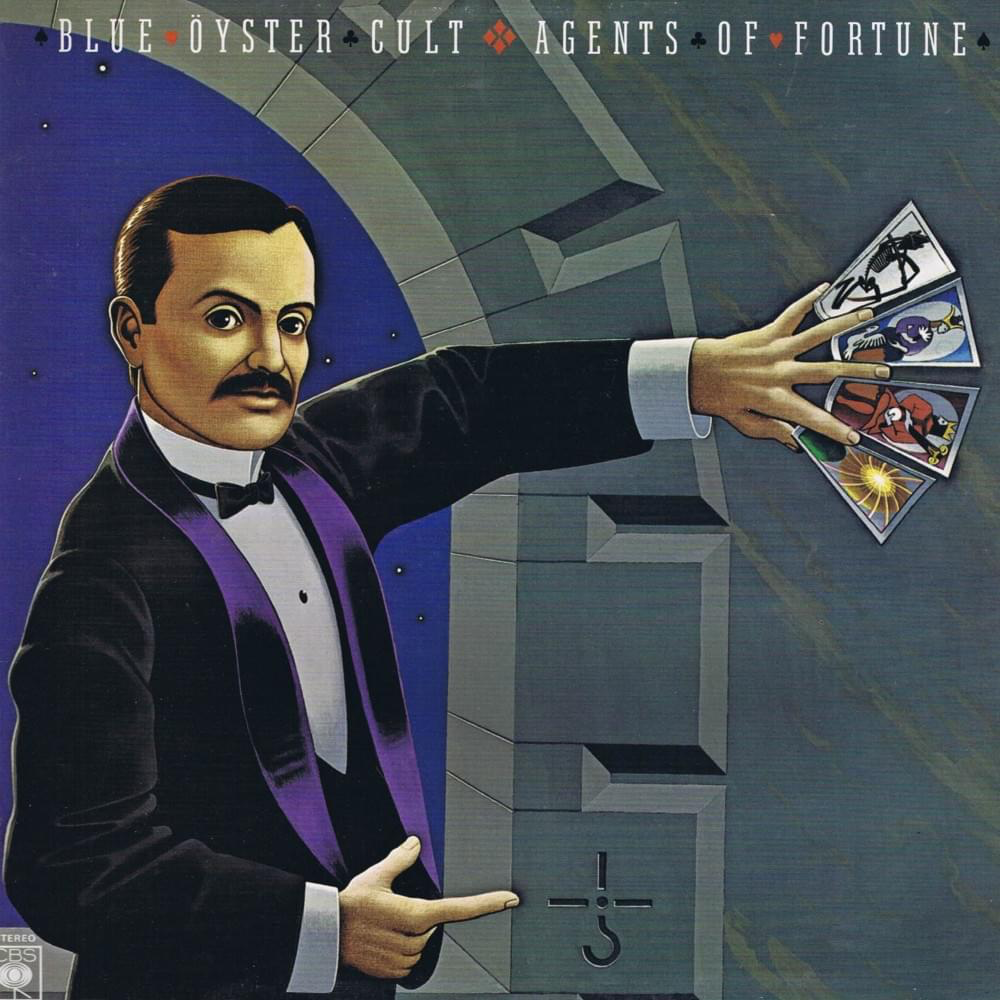 DON’T FEAR THE REAPER
Blue Oyster Cult, 1976
THANATOPHOBIA:
The fear of death
Psalm 23
"The Lord is my Shepherd. I have everything I need. He makes me lie down in green pastures. He leads me beside still waters. He restores my soul. He leads me in the right path for His name's sake. Even when I walk through the valley of the shadow of death, I will fear no evil, for You are with me. Your rod and Your staff comfort me. You prepare a banquet for me in front of my enemies. You anoint my head with oil, and my cup overflows. Surely, goodness and mercy will follow me all the days of my life, and I will dwell in the house of the Lord forever."
Psalm 23
BECAUSE GOD’S GOODNESS
IS WATCHING OVER ME
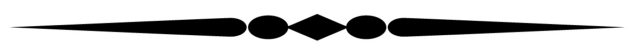 1
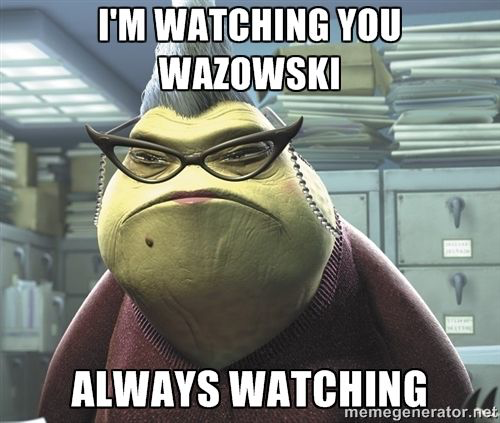 Roz
Monsters Inc.
The Lord watches over all who love Him.

PSALM 145:20
Psalm 23
Don’t forget to show hospitality to strangers, for some who have done this have entertained angels without realizing it!

HEBREWS 13:2
Psalm 23
BECAUSE GOD’S GRACE
IS WORKING IN ME
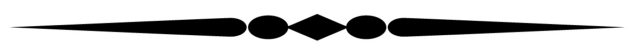 2
I will have mercy on you through my grace.

ISAIAH 60:10
Psalm 23
Kyoot video
Psalm 23
So, let us come boldly to the throne of our gracious God. There we will receive his mercy, and we will find grace to help us when we need it most.

HEBREWS 4:16
Psalm 23
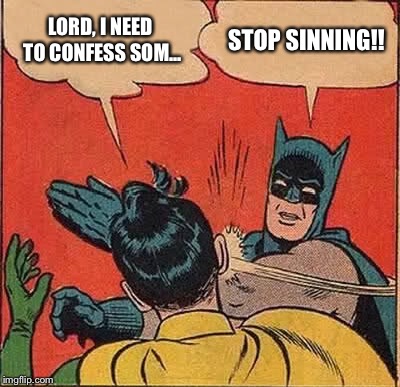 Psalm 23
BECAUSE GOD’S GLORY
IS WAITING FOR ME
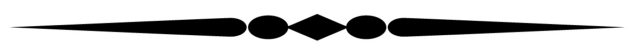 3
The heavens declare the glory of God.

PSALM 19:1
Lord, look upon us from heaven, where you live in your holiness and glory.

Isaiah 63:15
How should I live?
I must stay grateful and generous
because God is so good to me
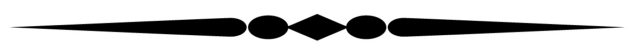 1
Give thanks continually to our Lord because he is so good, and because his mercy will never run out.

Psalm 118:29
Psalm 23
You have been treated generously so live generously. Give as freely as you have received.

Matthew 10:8
Psalm 23
Be gracious to everyone,
because God is so gracious with me
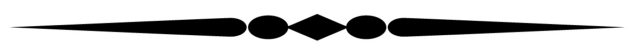 2
Instead, be kind to each other, tenderhearted, forgiving one another, just as God through Christ has forgiven you.

Ephesians 4:32
Such love has no fear, because perfect love expels all fear.  If we are afraid, it is for fear of punishment, and this shows that we have not fully experienced his perfect love.

1 John 4:18
Live my life for God’s glory
because he’s going to share his glory with me
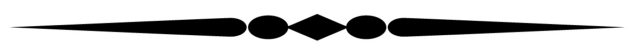 3
Let your good deeds shine for all to see, so that everyone will praise your heavenly Father.

Matthew 5:16
Psalm 23